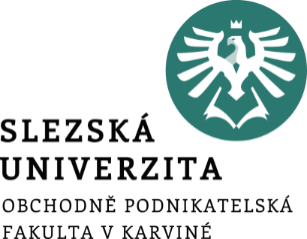 CENOVÁ ROZHODOVÁNÍ
Ing. Markéta Šeligová, Ph.D.
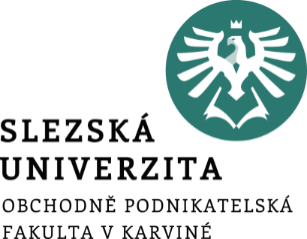 CENOVÁ ROZHODOVÁNÍ – využití hodnotových kritérií
Ing. Markéta Šeligová, Ph.D.
Příklad
Společnost je rozdělena na dvě divize, a to na divizi A a na divizi B. 

Výsledek hospodaření divize A je 2 000 000 Kč a divize B je 4 000 000 Kč. 

Divize A vyžaduje pro svou činnost kapitál ve výši 8 000 000 Kč a divize B kapitál ve výši 40 000 000 Kč. 

Majitelé společnosti požadují zhodnocení ve výši 15 % (každé divize).
[Speaker Notes: csvukrs]
Příklad
Posuďte a porovnejte výkonnost managementu těchto dvou divizí. 

Posuďte a porovnejte výkonnost managementu těchto dvou divizí a zjistěte reziduální zisk každé divize.
[Speaker Notes: csvukrs]
Řešení ad a)
[Speaker Notes: csvukrs]
Řešení ad b)
[Speaker Notes: csvukrs]
Děkuji za pozornost